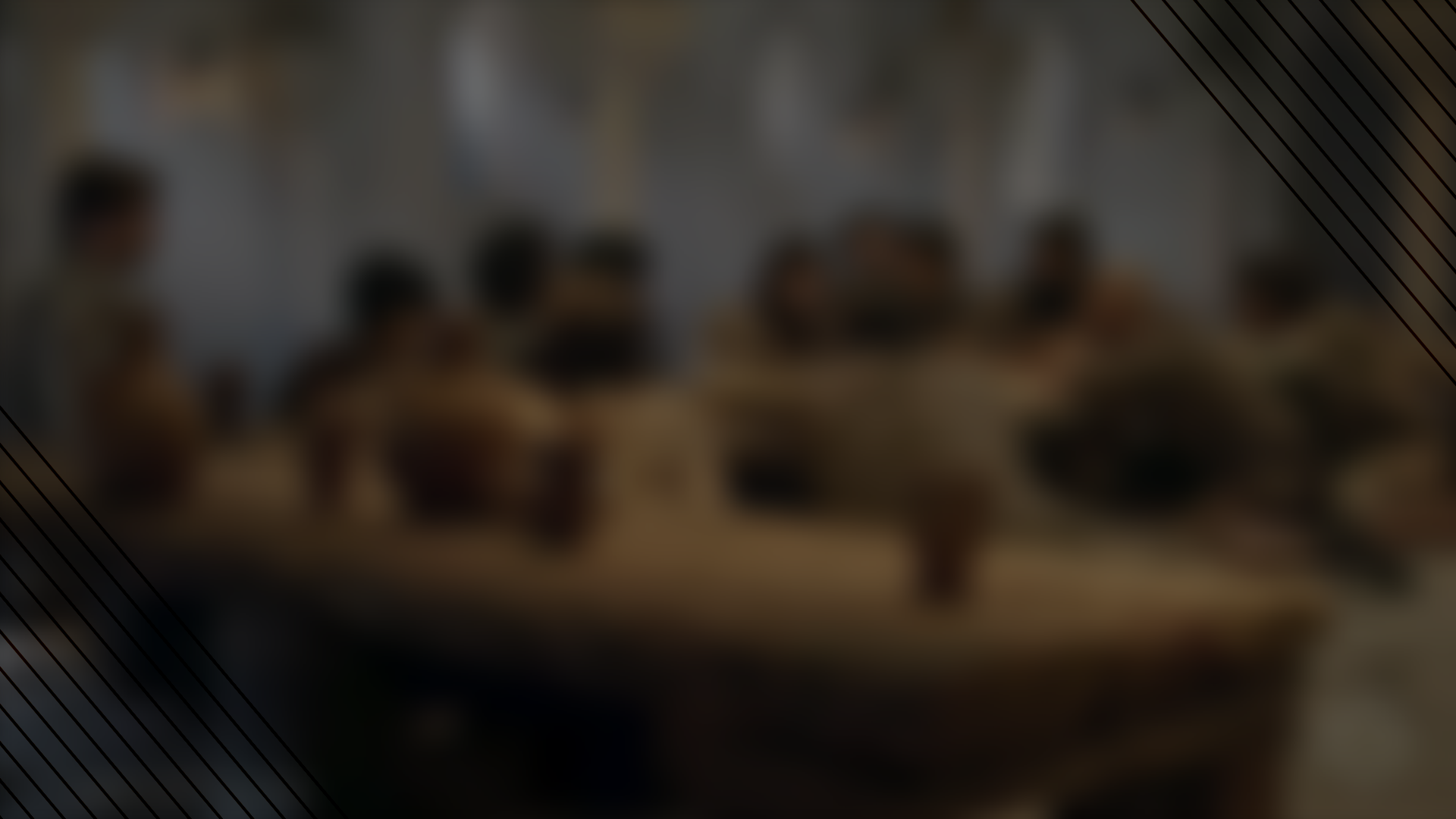 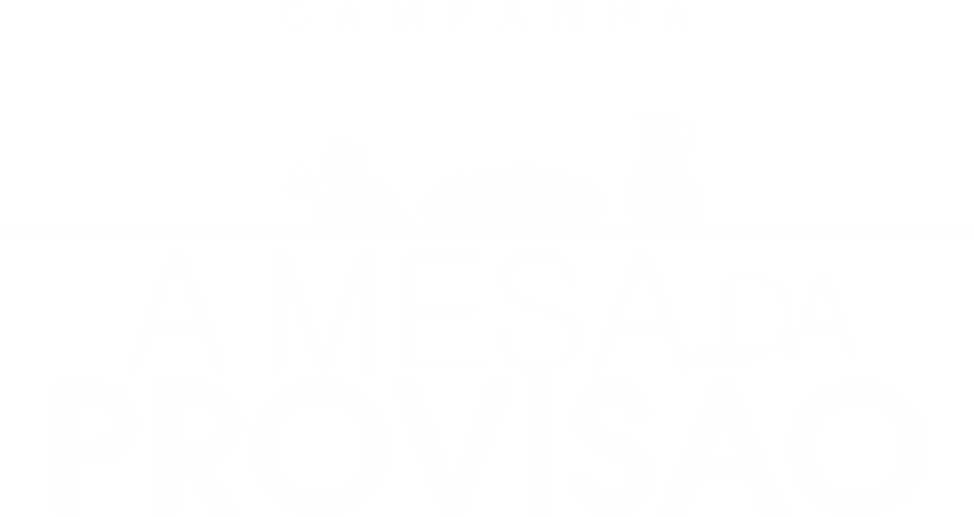 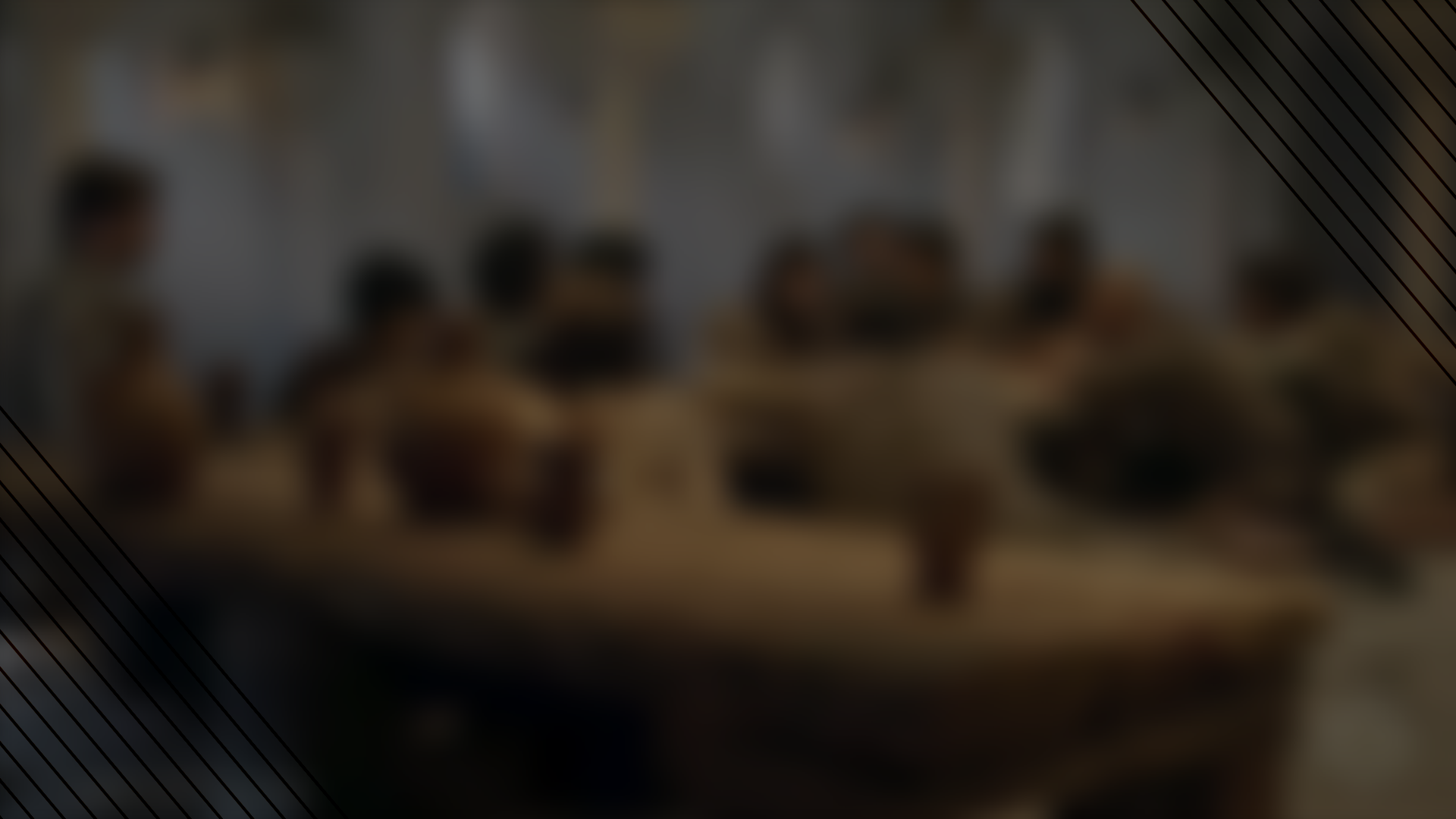 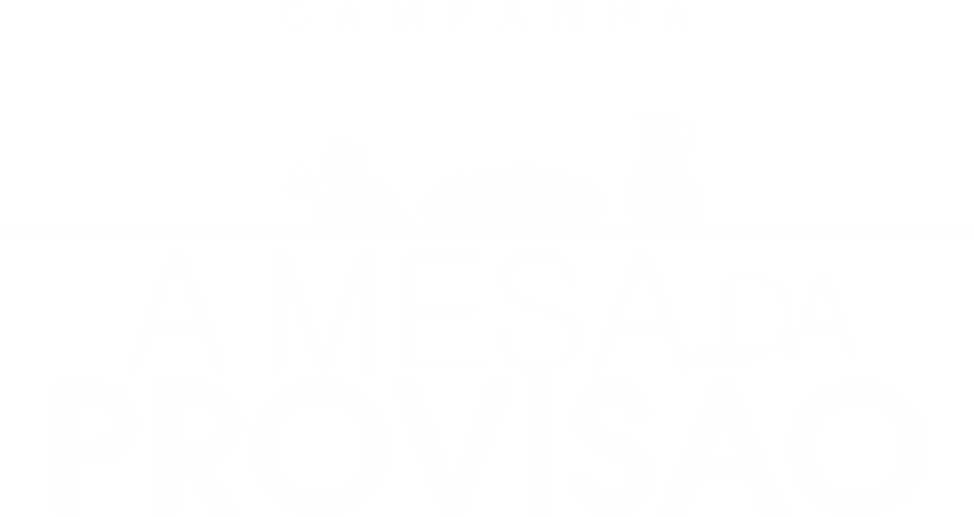 SALVAÇÃO DA FAMÍLIA
“...eu e a minha família 
serviremos ao Senhor". 
Josué 24:15